C
L
O
E
M
W
E
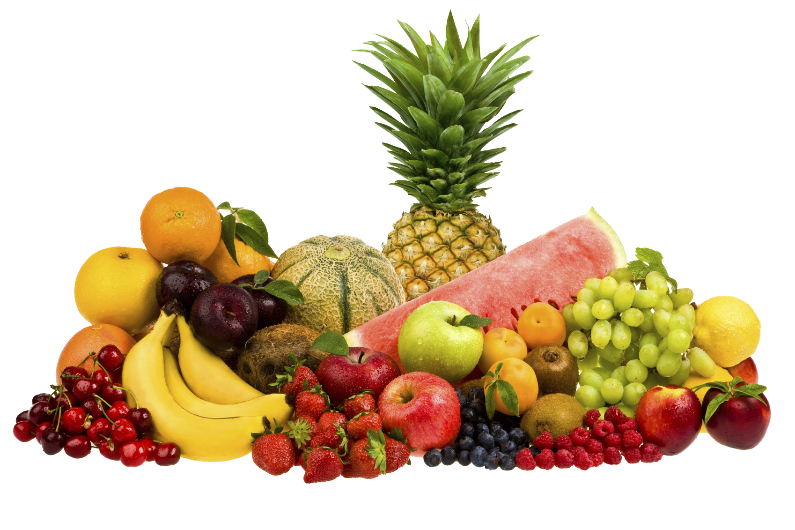 Teacher introduce
Muhammad kamruzzaman
Assistant Teacher
Harulia govt. primary School
Kendua,Netrakona.
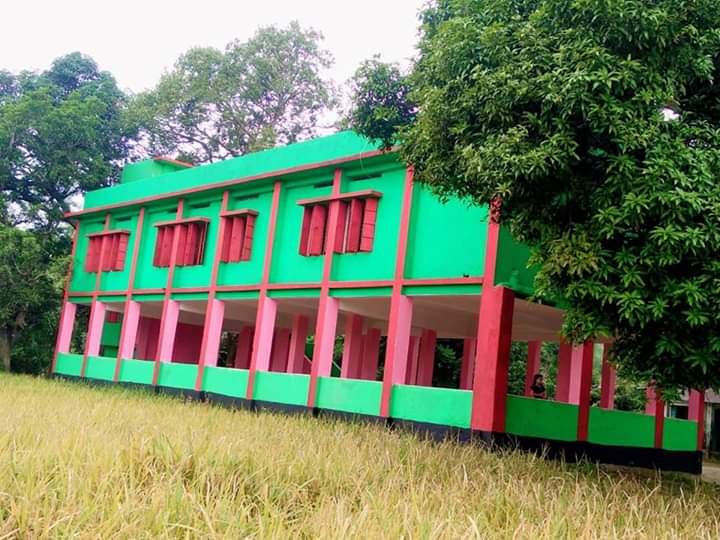 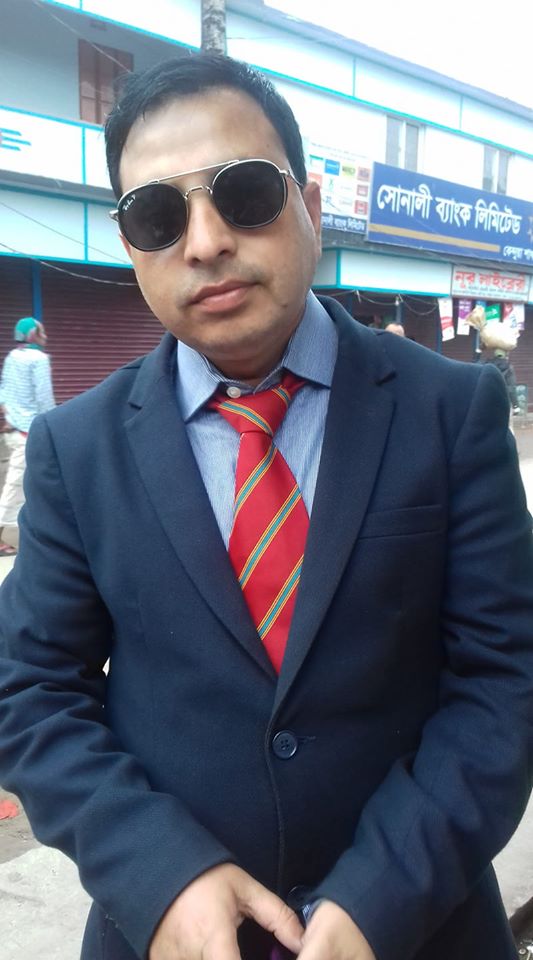 Lesson Identity
Class : Five
Subject : English
Unit : 6 Eat healthy
Lesson : 4-5( What food….our health.)
Page no. 24
Let’s watch a video.
Look at the pictures
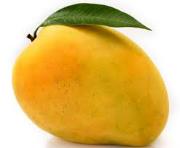 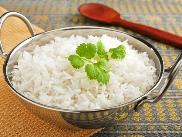 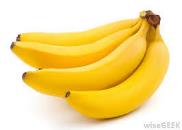 Banana
Mango
Rice
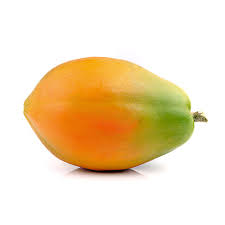 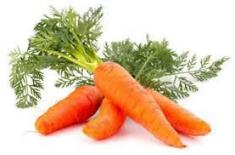 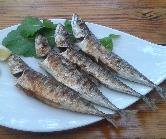 Papaya
Carrot
Fish
Why are they good food?
Dear students, our todays lesson is about “ Health”
Eat healthy
Learning outcomes:
Students will be able to -
Listening:
3.3.1 understand questions about objects around them.

Speaking:
1.1.2 say sentences with proper intonation.

Reading:
5.1.1 Read silently with understanding paragraph.

Writing:
8.1.1 make sentences using words and phrases given in the   	  	 textbook.
Open your English book at page no. 24
Point your finger at the first line. Listen what I read out.
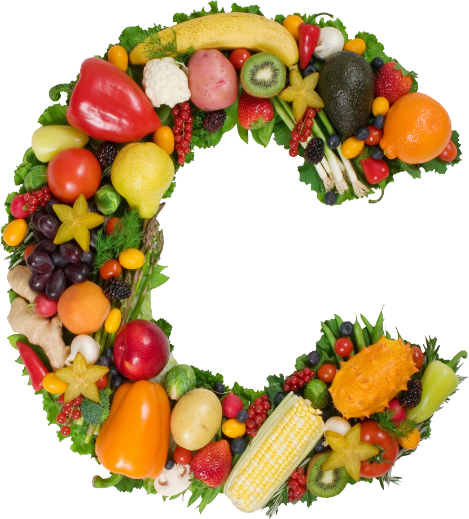 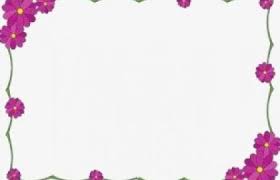 Vitamins
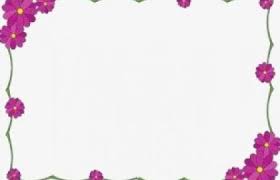 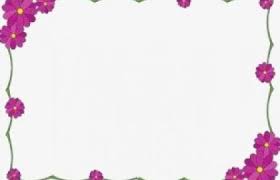 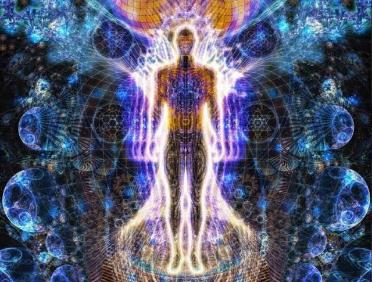 Energy
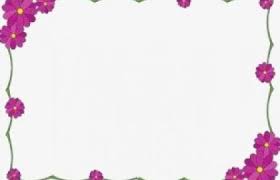 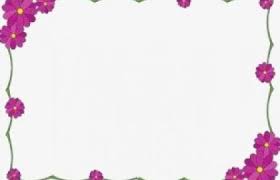 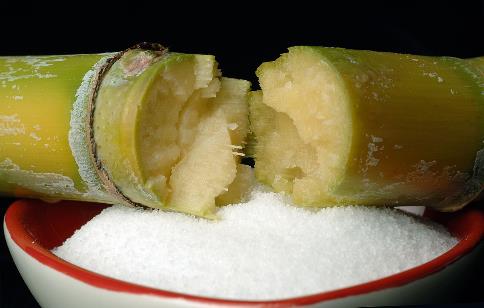 Sugar
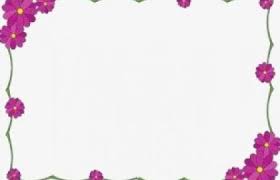 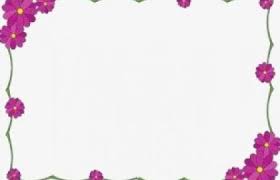 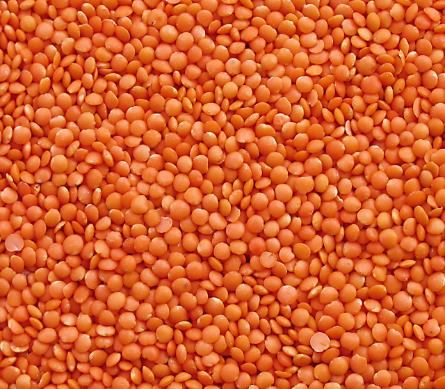 Lentils
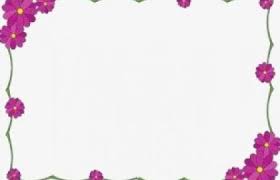 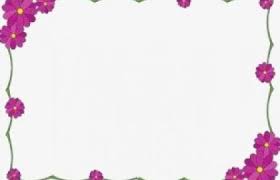 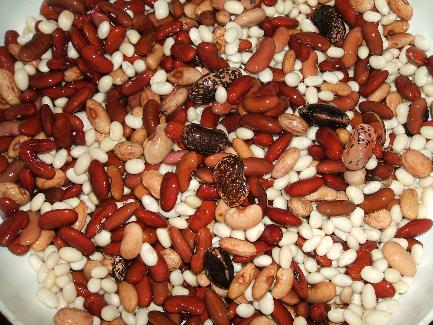 Beans
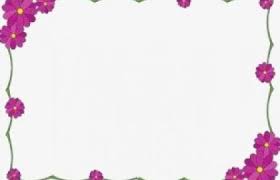 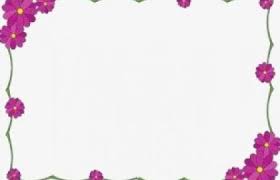 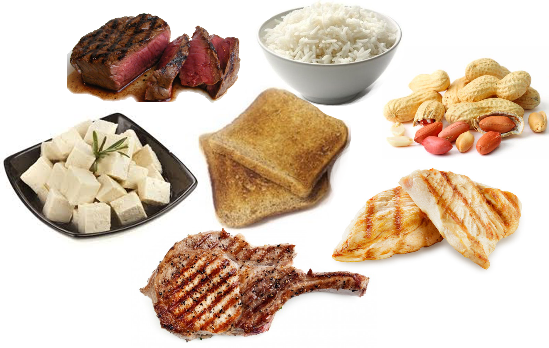 Protein
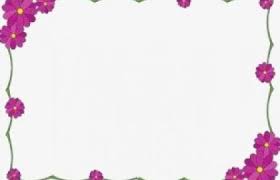 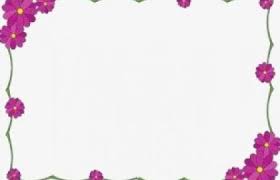 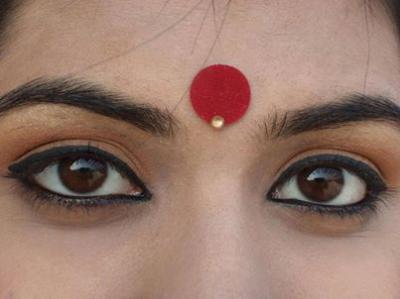 Eyes
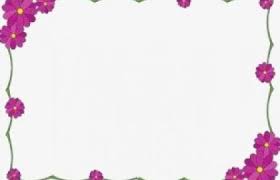 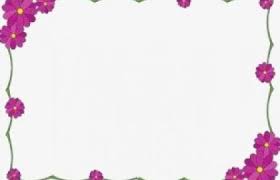 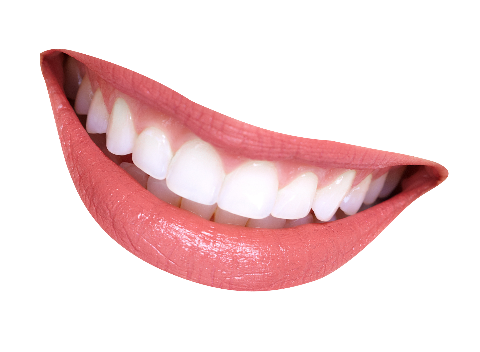 Teeth
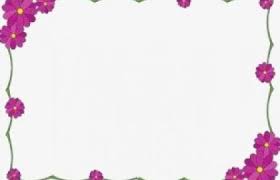 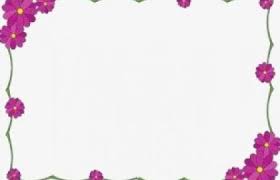 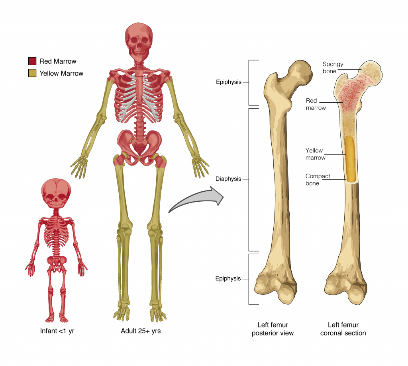 Bones
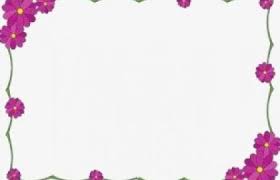 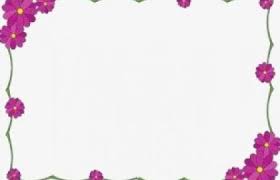 Group work
All of you divide into four groups.
Then read the text carefully.
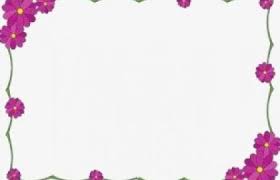 What kind of food?
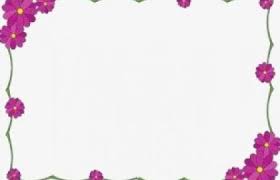 Look at the picture
From the Food Pyramid we know –

We eat more food made from grain. Because grain gives us energy.

 Then we eat fruit and vegetables. Because they help our health.
What are these?
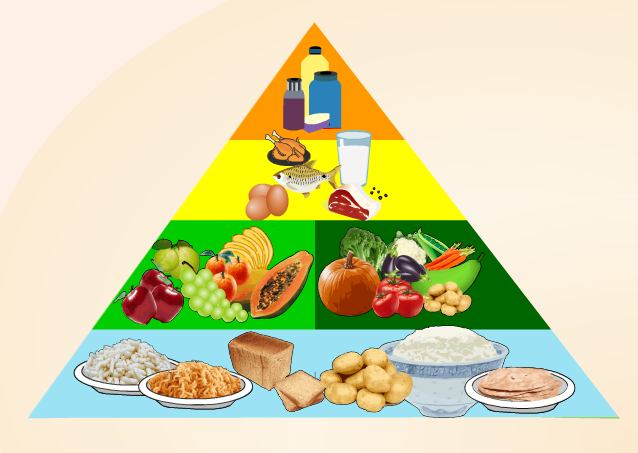 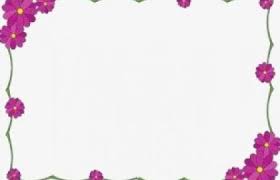 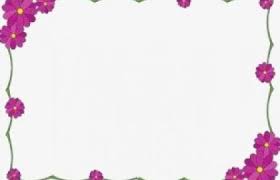 Pair work
Write the answer of the following questions
What does the food pyramid help us to understand?
What foods are made of grain?
Why are fruit and vegetables important?
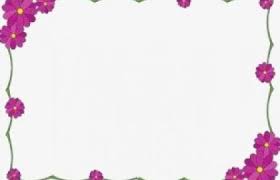 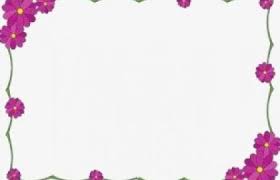 Now, everybody read the text silently
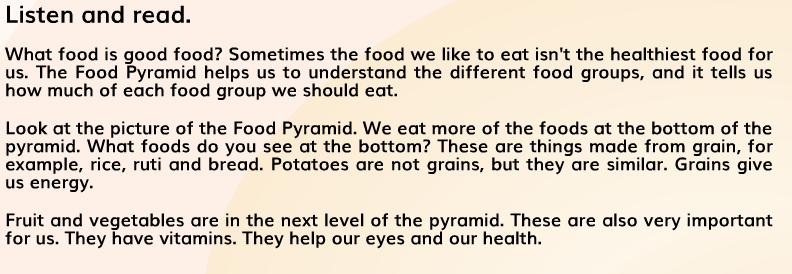 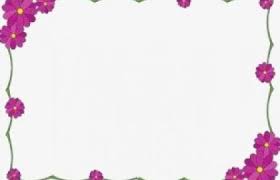 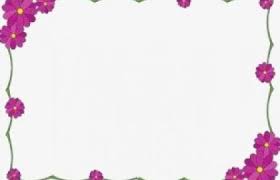 Evaluation
Fill in the gapes with the given words.
five
useful
four
grain
energy
important
harmful
Food Pyramid is _____ to us.
Rice, ruti give us _____.
Vegetables and fruits are _____ for us.
The bottom level of the Pyramid has food from _____.
There are _____ levels in the Food Pyramid.
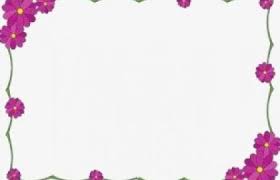 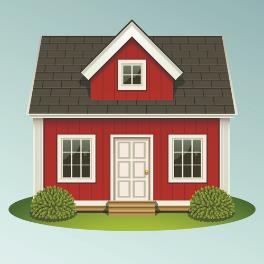 Home Work
Draw a picture of Food Pyramid.
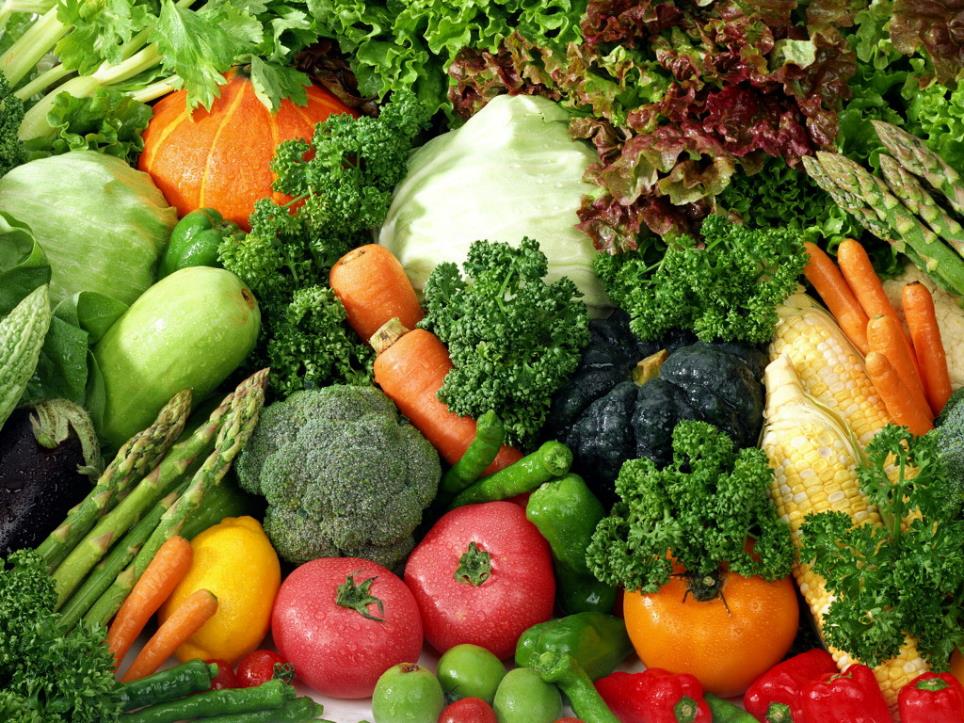 Thanks to all